Basic Literary Terms
English 9
Mood
the atmosphere created through use of figurative language, diction, and imagery
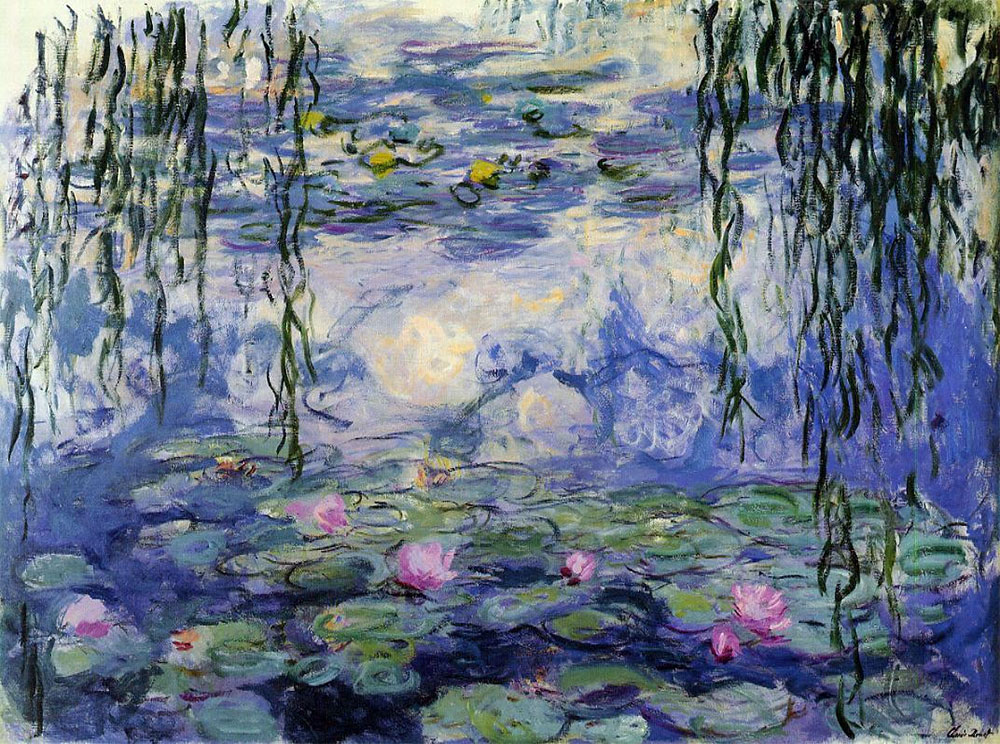 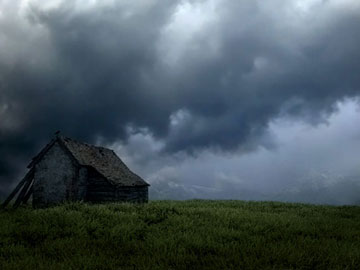 Alliteration
repetition of the same sound at the beginning of multiple words
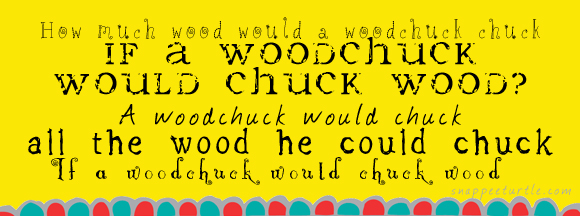 Irony
the use of language that normally means the opposite
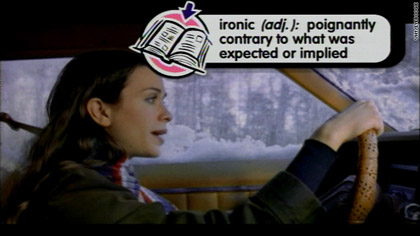 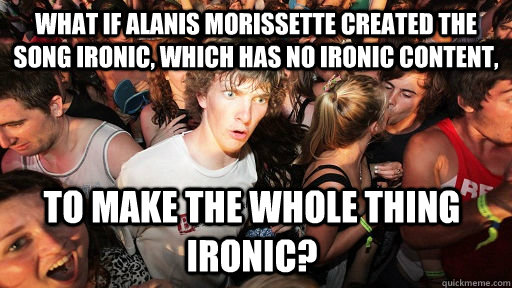 https://www.youtube.com/watch?v=32LCwZFoKio
Symbol
a person, place, or object that represents a larger idea
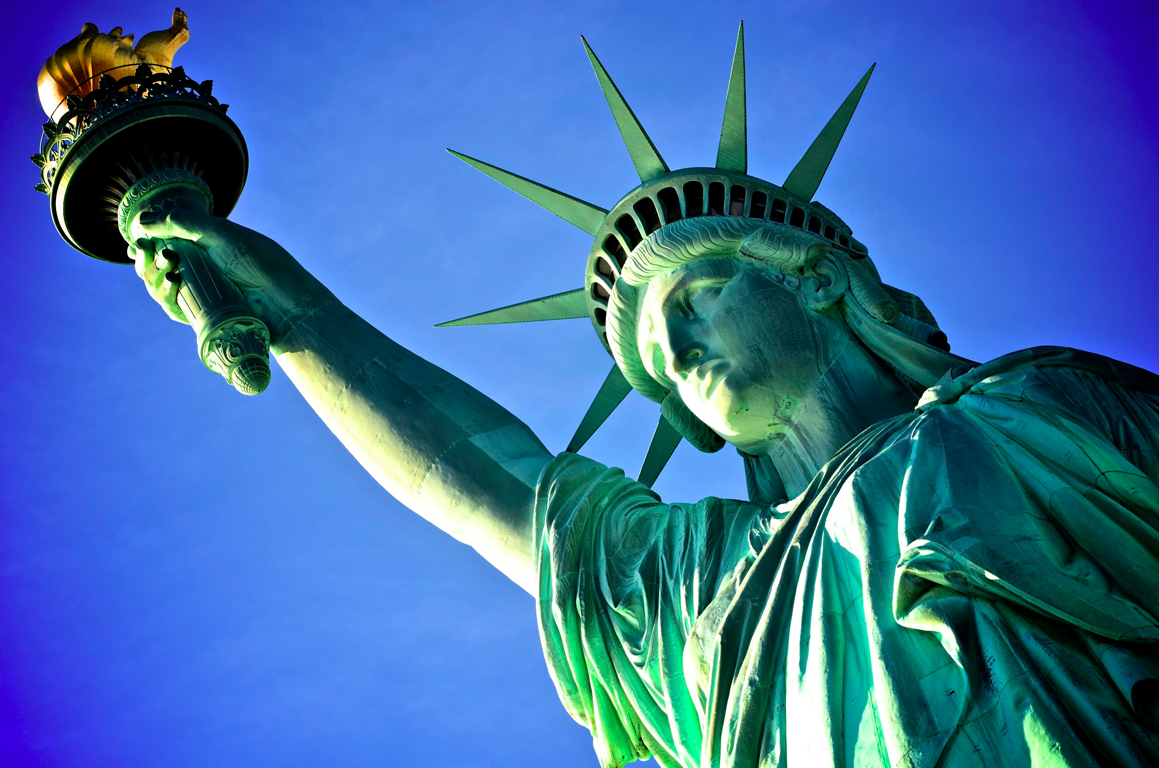 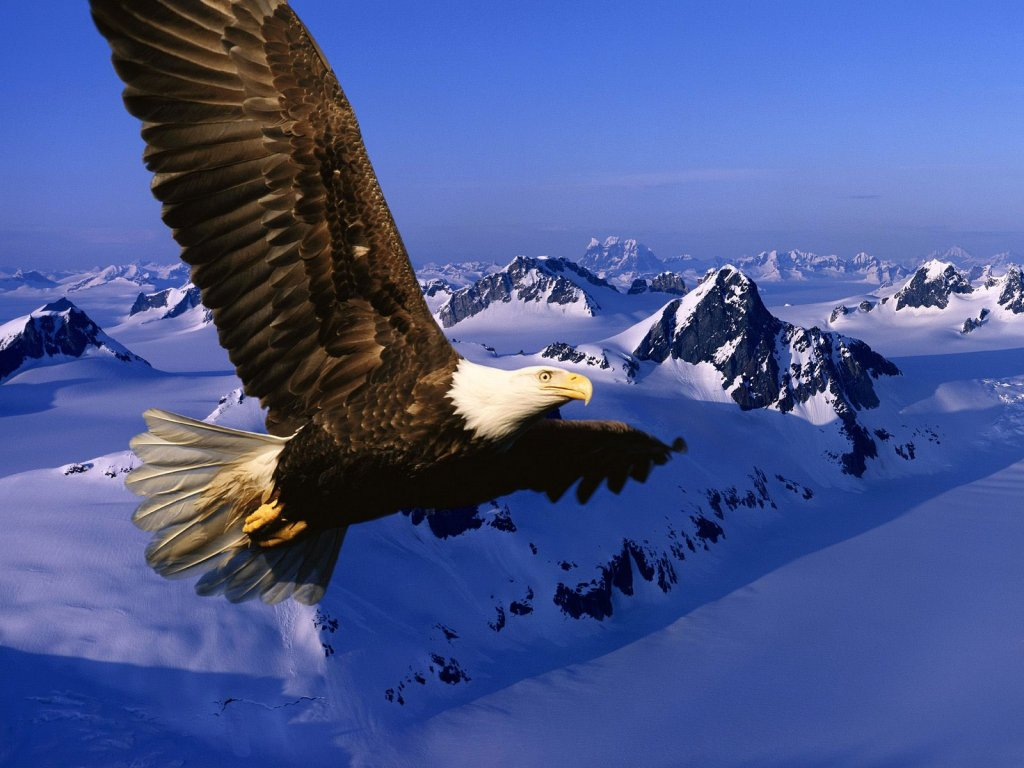 Simile
Metaphor
Hyperbole
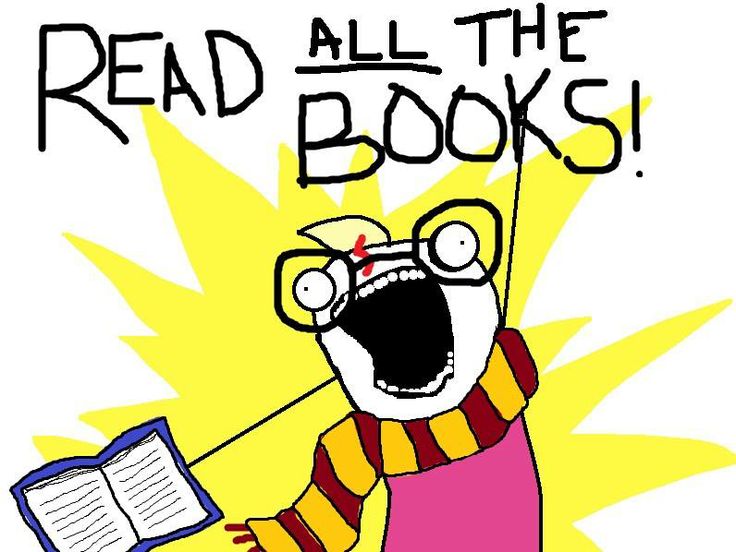 exaggeration to express strong emotion or create comic effect
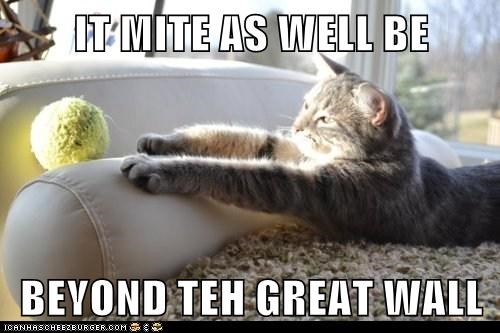 1st Person Point of View
the narrator is a character in the text
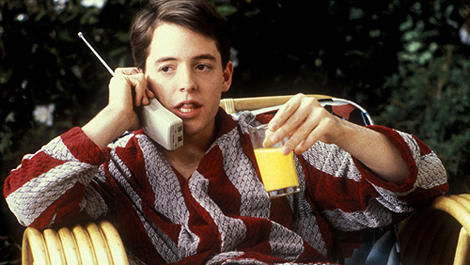 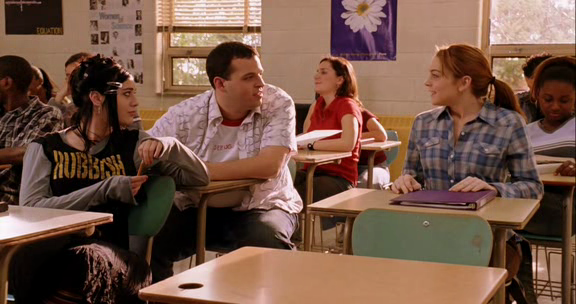 3rd Person Point of view
Third-Person Limited Point of View- the narrator tells what only one character’s perspective
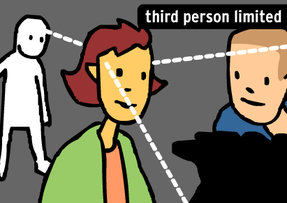 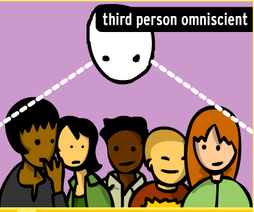 Third-Person Omniscient Point of View- the narrator is all-knowing; the narrator sees into the minds of all characters
Diction
a writer’s or speaker’s choice of words
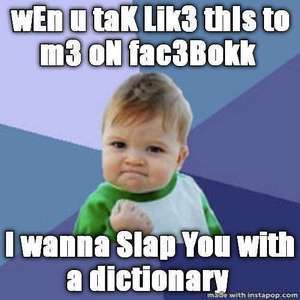 Tone
an attitude a writer takes toward a subject
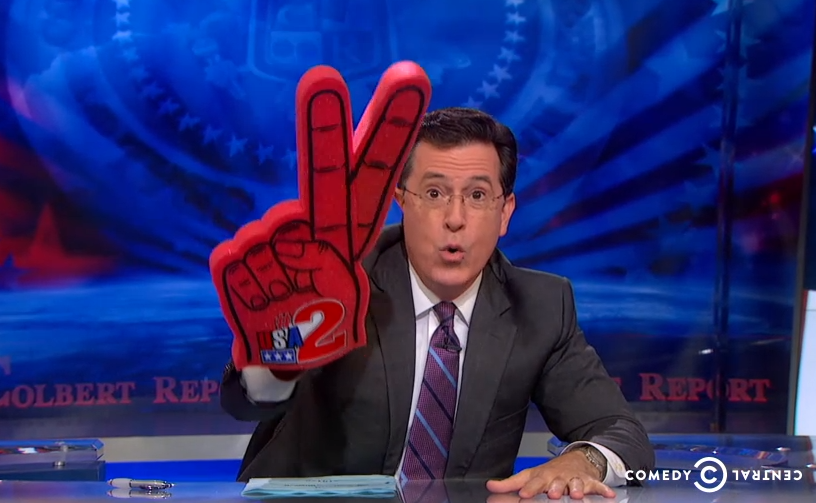 https://www.youtube.com/watch?v=zTy-B-RTUXc
Allusion
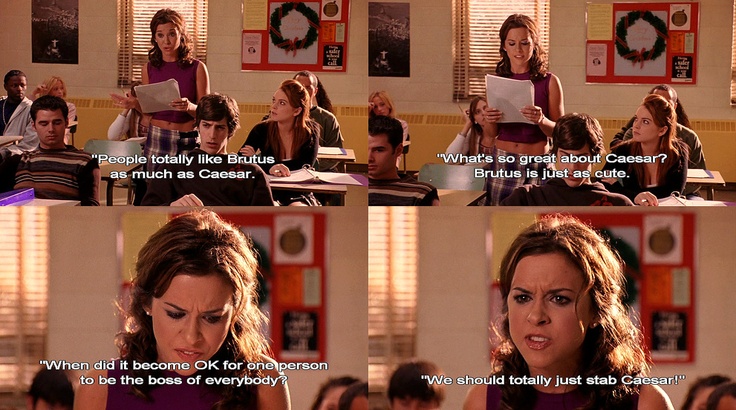 an indirect reference to a person, place, event, or thing—real or fictional




https://www.youtube.com/watch?v=PPfjHD0yXQw  (0:26)
Denotation
literal, dictionary definition of a word
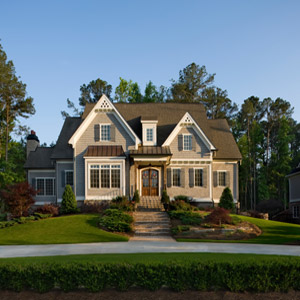 Connotation
meaning derived from attitudes associated with a word
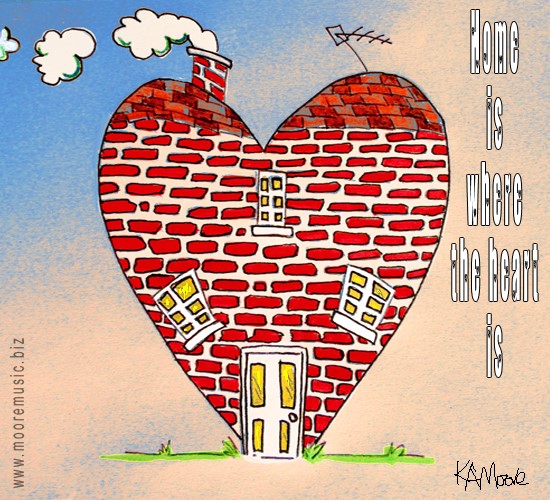 Euphemism
a mild or indirect word or expression substituted for one considered to be too harsh or blunt when referring to something unpleasant or embarrassing
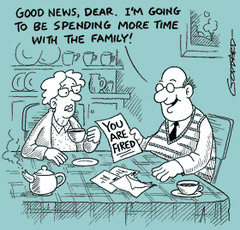 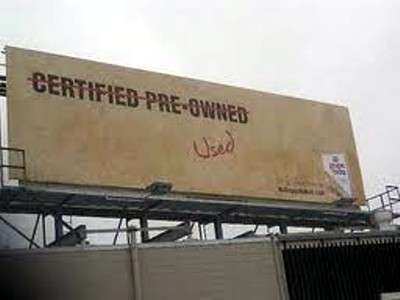 Pun
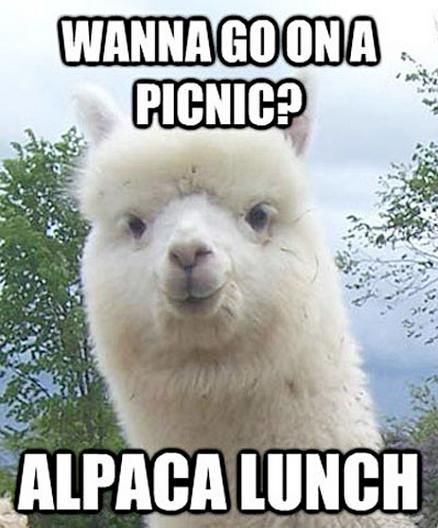 a phrase that deliberately confuses similar-sounding words for humorous effect
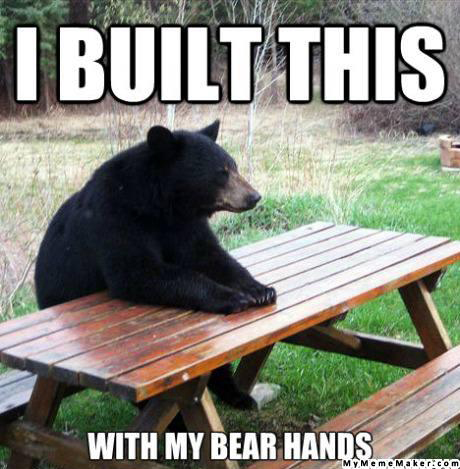 Theme
a central, universal idea within a literary text
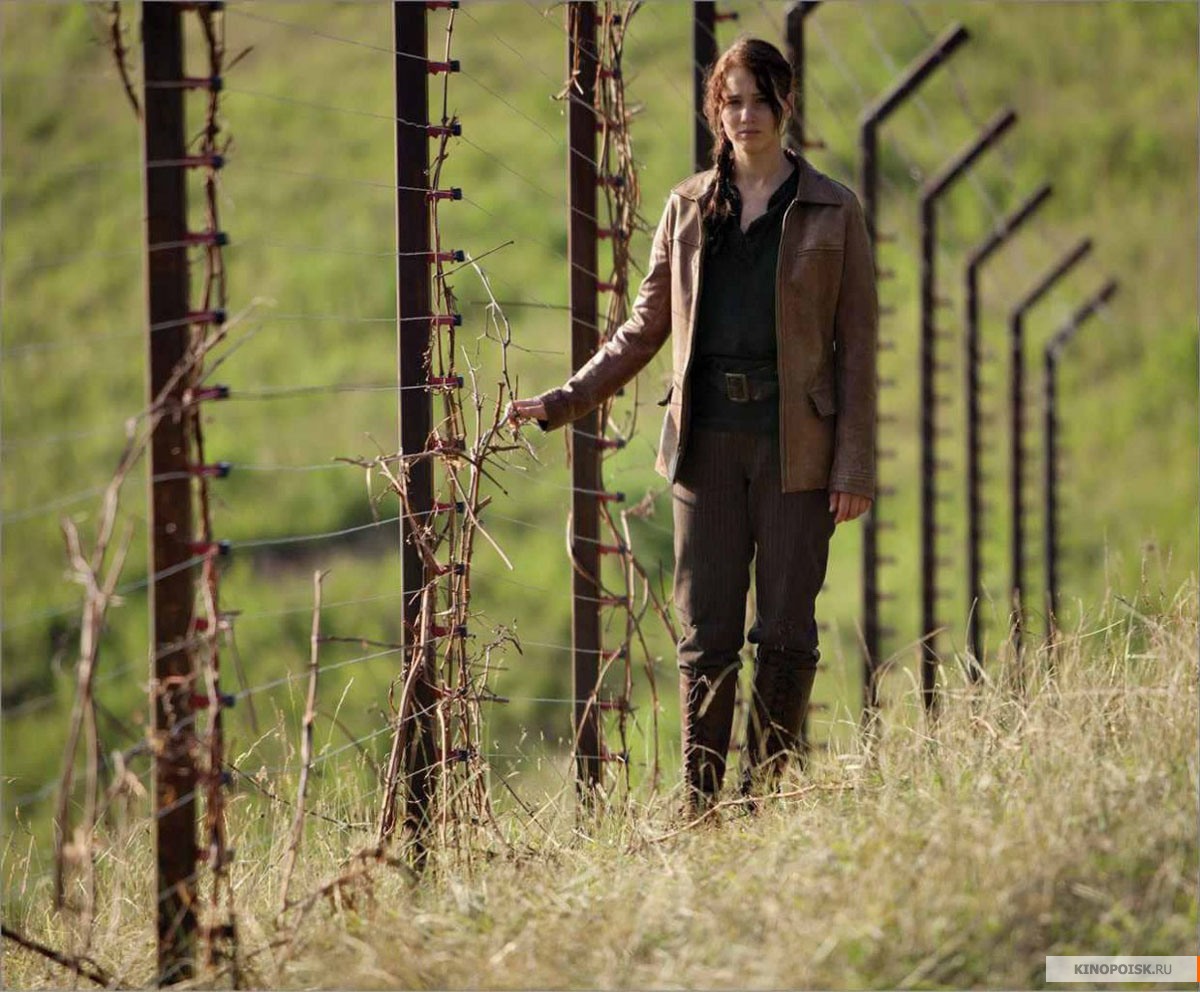 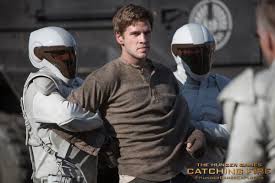 Foil
A character who provides a contrast to another character (usually the protagonist)
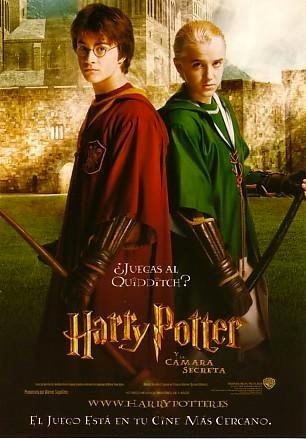 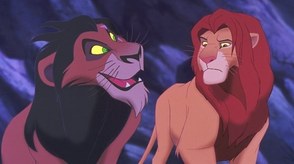 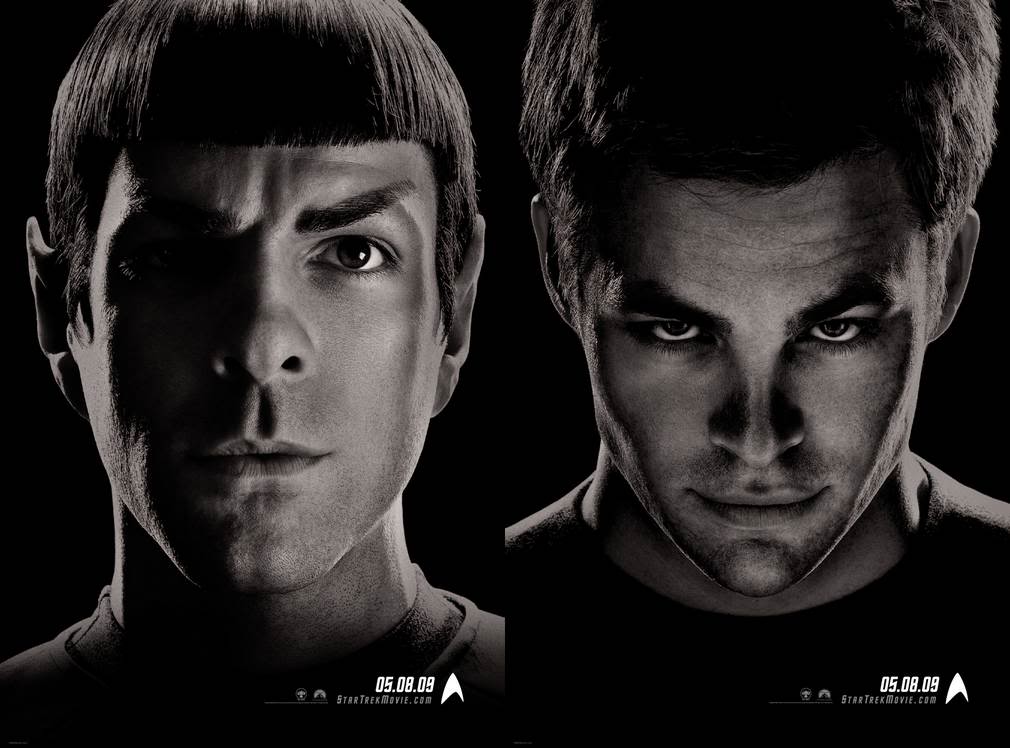